Fíjense cómo escribían los mayas algunos y completen la tabla
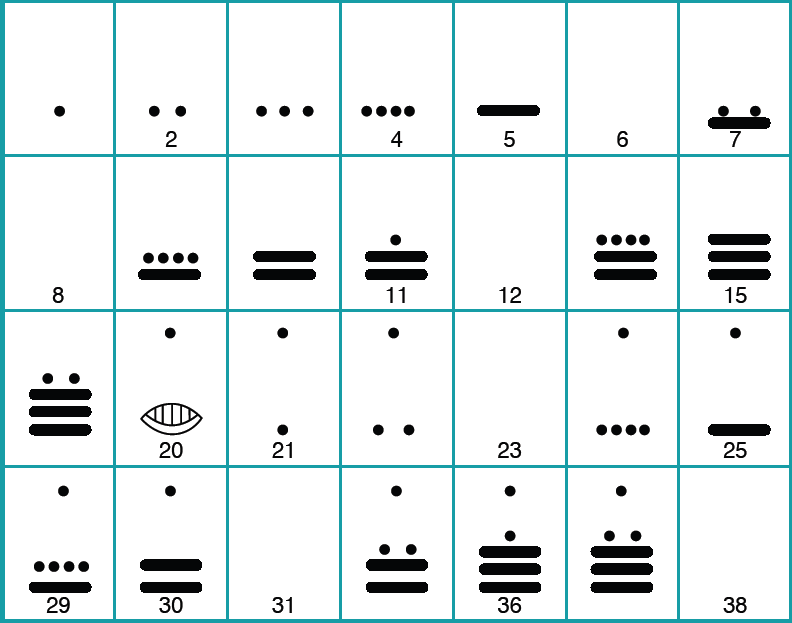 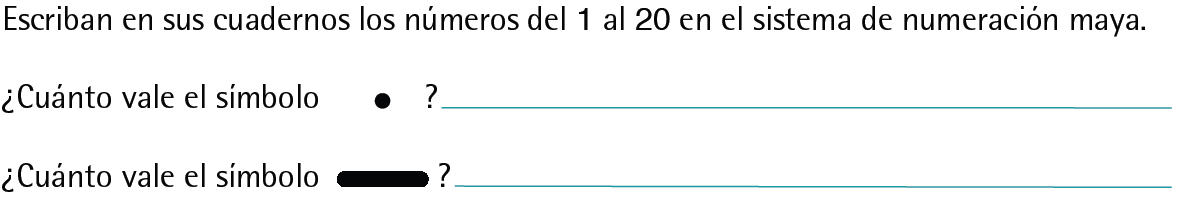